Welcome
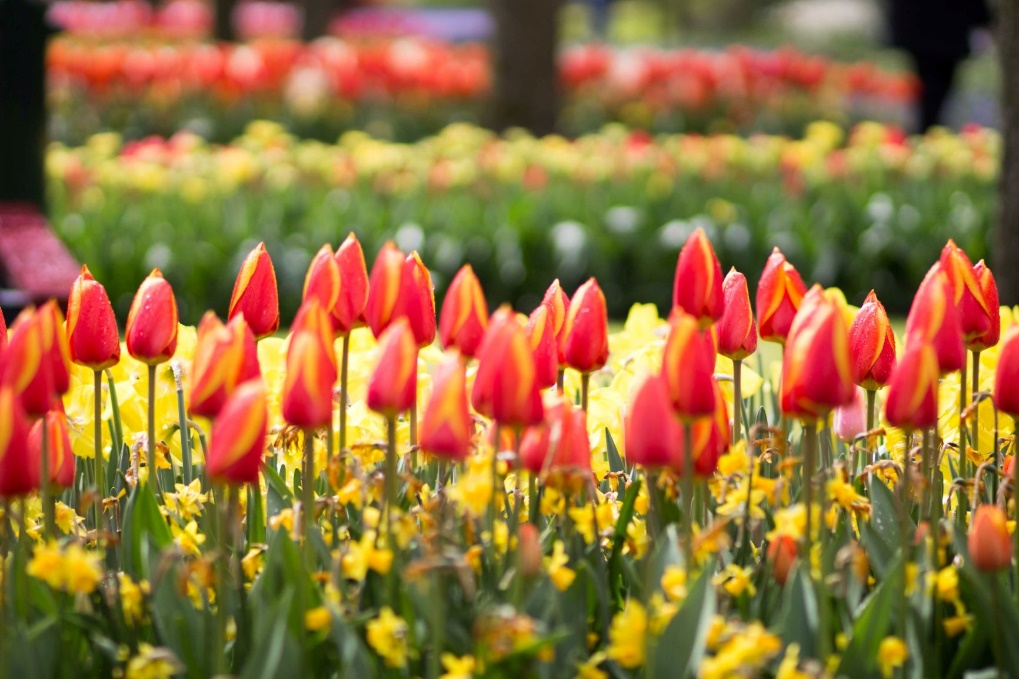 Research Support 
Spring Symposium
Tuesday 9 April
Photo by Marnee Wohlfert on Unsplash
[Speaker Notes: Really lovely to see everyone here and thank you for coming. Please make the day as useful as possible and talk to colleagues you don’t usually get to see or haven’t even met yet!
Logistics- Lunch will be in this room so apologies for any disturbance as it will be delivered in the 12:00-12:30 slot. We have a small number disposable cups/glasses but if you have brought your own cup/water bottle please can you use them.]
[Speaker Notes: The whole day has been put together based on the feedback from last year and through YRAF. 
The afternoon will involve working in smaller groups to discuss case studies around the 4 different subjects. We are going to get audience to drag a chair over to the station that corresponds to the coloured dot on their badge- they will then rotate round each station- 4 stations, 30 mins at each -we will tell them when to rotate.]
Requests included:
[Speaker Notes: These are the requests from the feedback gathered at YRAF - we have I think addressed all of these and everyone has been asked to bring their own mugs to keep plastic to a minimum. The afternoon is completely interactive (allowing for networking)]
Suggestions for topics included:
[Speaker Notes: The suggested topics could be quite nicely grouped into sections and we have tried to include something from each section except Worktribe and systems as this was requested to be covered but perhaps separately in interactive PC sessions. (may have some info fromm David to include). 
There are some topics we were unable to include but we aim to add include these as session in the YRAF meetings.]
Research Systems 
Support Hub
Training and support 2019
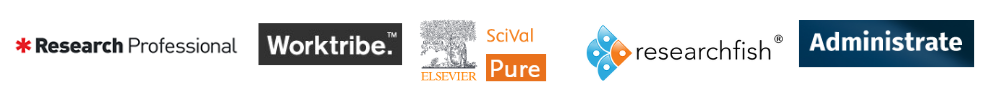 What’s available now?
[Speaker Notes: Slides from David in response to training requested into Worktribe and Systems of what is available and what is being developed. Any questions David will be in the audience.]
Coming in 2019:
PURE, Worktribe, SciVal
Scheduled Programme of Training (PURE, Worktribe, SciVal)
Less ad-hoc training, more PC classroom based sessions

Reporting
New hands on session covering Reporting across Worktribe, PURE, and possibly Agresso

Support wiki revamp
Hub will bring together support resources/guides for research systems (PURE, Worktribe, SciVal, Research Fish) into a single place
Lunch
After lunch:
There are 4 stations around the room. Each is colour coded please go to the station that corresponds to the coloured dot on your name badge.
[Speaker Notes: Vegetarian are included in the main lunch offering as it was ordered with 50% being suitable for vegetarians.]
Close
Slides, audio and resources will be available on the YRAF webpages soon.
[Speaker Notes: This slide won’t been shown as the screen will have been put away in the afternoon but just for notes.]